QUALIFIED TO BE PRESIDENT: IDENTIFYING THE BEST CANDIDATE
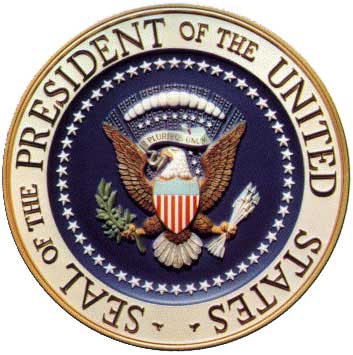 §113.14. Social Studies, Grade 3
(b)  Knowledge and skills.
(9)  Government. The student understands the basic structure and functions of various levels of government. The student is expected to:
(B)  identify local, state, and national government officials and explain how they are chosen;
§113.14. Social Studies, Grade 4 
(18)  Citizenship. The student understands the importance of effective leadership in a constitutional republic. The student is expected to:
(A)  identify leaders in state, local, and national governments, including the governor, local members of the Texas Legislature, the local mayor, U.S. senators, local U.S. representatives, and Texans who have been president of the United States; and
(B)  identify leadership qualities of state and local leaders, past and present.
§113.14. Social Studies, Grade 5 
(19)  Citizenship. The student understands the importance of effective leadership in a constitutional republic. The student is expected to:
(C)  identify and compare leadership qualities of national leaders, past and present.
§113.14. Social Studies, Grade 3
	(9)  Government. The student understands the basic structure and functions 		of various levels of government. The student is expected to:
		(B)  identify local, state, and national government officials and explain how t		hey are chosen;

§113.14. Social Studies, Grade 4 
	(18)  Citizenship. The student understands the importance of effective leadership in a 	constitutional republic. The student is expected to:
		(A)  identify leaders in state, local, and national governments, including the 		governor, local members of the Texas Legislature, the local mayor, U.S. 		senators, local U.S. representatives, and Texans who have been president of 		the United States; and
		(B)  identify leadership qualities of state and local leaders, past and present.

§113.14. Social Studies, Grade 5 
	(19)  Citizenship. The student understands the importance of effective leadership in a 	constitutional republic. The student is expected to:
	(C)  identify and compare leadership qualities of national leaders, past and present.

§113.44. United States Government (One-Half Credit)
	 (10)  Government. The student understands the processes for filling public offices in the 	U.S. system of government. The student is expected to:
		(A)  compare different methods of filling public offices, including elected and 		appointed offices at the local, state, and national levels
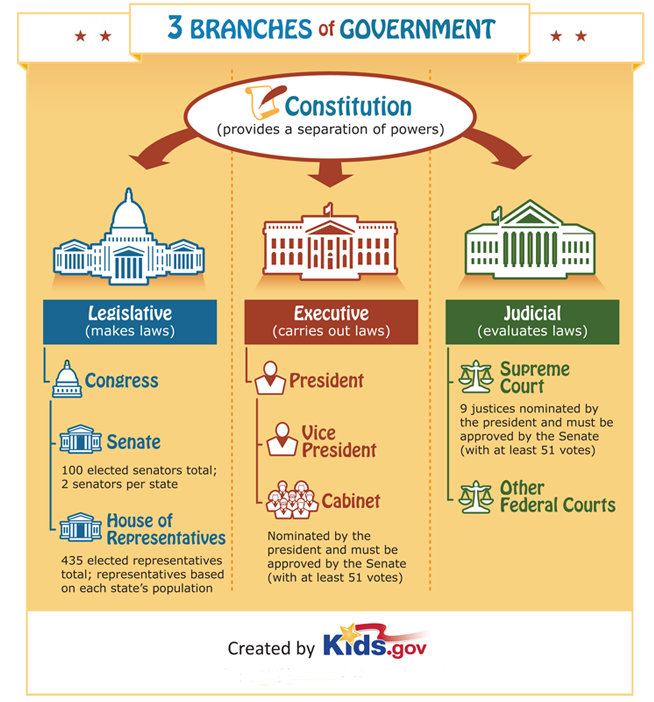 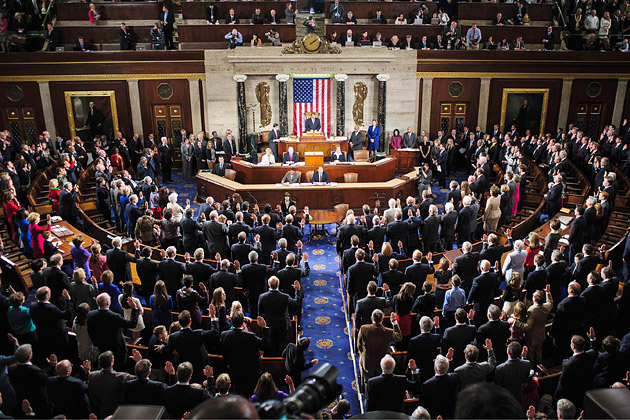 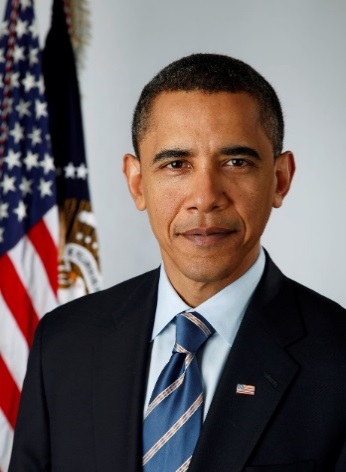 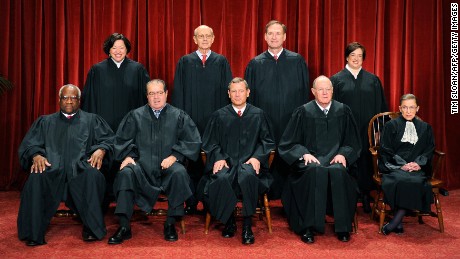 https://kids.usa.gov/three-branches-of-government/index.shtml
Seven Roles of One President
1. Chief of State, example for American people, symbol of the nation.
2. Chief Executive, boss for government workers in Executive Branch.
3. Chief Diplomat, makes foreign policy and decides what diplomats say to foreign governments.
4. Commander-in-Chief, commands armed forces.
5. Chief Legislator, urges Congress to pass new laws.
6. Chief of Party, helps party members get elected or appointed.
7. Chief Guardian of the Economy, contributes to employment, taxes, business profits.

http://www.scholastic.com/teachers/article/seven-roles-one-president
What are the Constitutional qualifications a candidate must meet in order to run for the office of President?
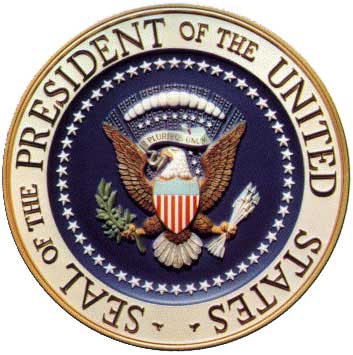 QUALIFICATIONS FOR THE OFFICE OF PRESIDENT
CITIZENSHIP & AGE
US Constitution, Article II, Section 1

No person except a natural born citizen, or a citizen of the United States, at the time of the adoption of this Constitution, shall be eligible to the office of President; neither shall any person be eligible to that office who shall not have attained to the age of thirty-five years, and been fourteen years a resident within the United States.
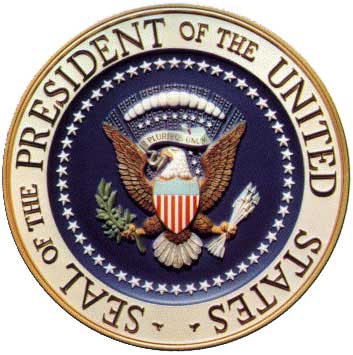 Atychiphobia
Agoraphobia
Enochlophobia
Glossophobia
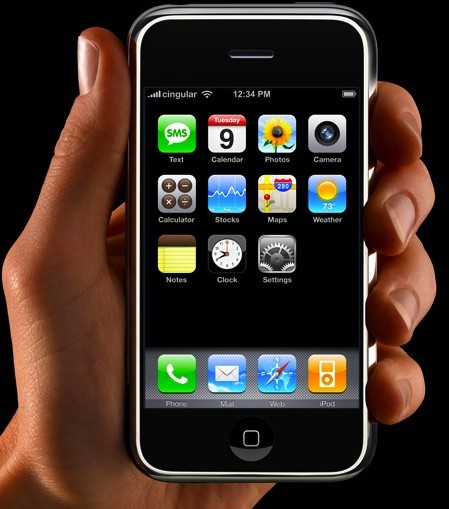 Atychiphobia – fear of failure

Agoraphobia –  fear of open spaces - public 
			   places

Enochlophobia – fear of crowds

Glossophobia – fear of speaking in public

How might these conditions affect a possible presidential candidate?
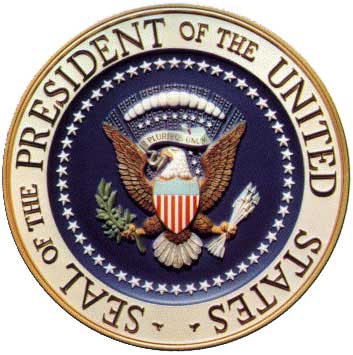 CANDIDATE A
 
Age:		51			White
Marital Status:	Married
Children:		4
Religion:		Christian-Baptist/Nondenominational
Education:	Home Schooled
		Internship with Law Firm
 
Work Experience:  Farmer, Store Clerk, Attorney
Military Experience:  National Guard-Captain (No Battle Experience)
Non-Profit Exp:	Pro Bono Law Work
 
Awards:  		None
Recognition:	Trial Attorney
		Presented cases before State Supreme Court 	

Political Experience:
		Lost six elections
		Elected State Legislature
		Elected U.S. Congress
		
Travel: 		United States
 
Publications:  	Newspaper interviews
CANDIDATE B
Age:		43			White
Marital Status:	Married (First Wife Died/Remarried)
Children:		6
Religion:		Christian-Dutch Rerformed
Education:	Home Schooled
		Private University-A.B.		
Work Experience:  Rancher, Civil Service Commission, 
		City Police Commissioner, 
		Assistant Secretary of the Navy
Military Experience:  National Guard-Captain, 
		U.S. Army-Lieutenant Colonel
Non-Profit Exp:  	Volunteer-Political Campaigns, Sunday School Teacher

Awards:  		None 	
Recognition:  	College Rowing & Boxing Teams

Political Experience:  
		Elected State Assembly (3 Terms)
		Lost Election as City Mayor 
		Elected State Governor

Travel:		United States, Central America

Publications:	13 Books-Navy History, Outdoor Life, History, Biographies
CANDIDATE C

Age:		60			White
Marital Status:	Married
Children:		1
Religion:		Christian-Presbyterian, Baptist
Education:	Public High School
		Commercial College (1 Semester)
		City Law School (2 Years Night Classes)

Work Experience:  Railroad Timekeeper, Farmer, Store Clerk,
		Salesman, Director-State/Federal Agency
Military Experience:  Missouri National Guard, U.S. Army 
		World War I-Artillery, Army Reserve
Non-Profit Exp:  	Volunteer with local and state political campaigns

Awards:  		None 	
Recognition:  	None

Political Experience:  
		Elected County Court Judge
		Elected U.S. Senate

Travel:		United States, Europe

Publications:	Newspaper Interviews
CANDIDATE D
Age:		53			White
Marital Status:	Married
Children:		4
Religion:		Christian-Baptist
Education:	Public High School
		Public Colleges
 		Military College
 
Work Experience:  Peanut Farmer, U.S. Navy Officer
Military Experience:  U.S. Navy-Officer, U.S. Navy Reserve
Non-Profit Exp:  	Volunteer with non-profit boards: 
		Schools, Libraries, Hospitals
 
Awards:  		Military Service Medals
Recognition:	High School Basketball Team, Three Honorary Degrees 	
 
Political Experience:  
		Lost First Election as State Governor
		Elected State Governor (2 Terms)
		 
Travel:  		Europe, Asia
 
Publications:	Newspaper/Magazine Interviews
CANDIDATE E
 
Age:		49			White
Marital Status:	Married
Children:		2
Religion:		Christian-Episcopal, Methodist
Education:	Private High School
		Private University-B.A.
		Private Graduate School-M.B.A.	
			
Work Experience:  Oil Industry, Professional Sports Team Owner
Military Experience:  National Guard (6 years)
Non-Profit Exp:  	None
 
Awards:  		None
Recognition:  	High School & College Baseball Teams
 
Political Experience:  
		Lost election for State Representative
		Volunteered-Presidential Campaign
		Advisor-Presidential Campaign
		Elected Governor of State (Two-Terms)
		 
Travel:  		United States, Europe, Middle East
 
Publications:  	None
CANDIDATE F
Age:		48			African American
Marital Status:	Married
Children:		2
Religion:		Christian-United Church of Christ
Education:	Private High School
		Private Colleges
		Private Law School

Work Experience:  Business Corporation, Community Organizer, Associate-Law Firms, 			Law Professor, Attorney
Military Experience:  None
Non-Profit Exp:  	Voter Registration Campaigns

Awards:  		None 	
Recognition:  	None

Political Experience:  
		Elected State Senate (2 terms)
		Lost Election as Congressman
		Elected U.S. Senate
		
Travel:		United States, Asia
Publications:	Book on Race Relations
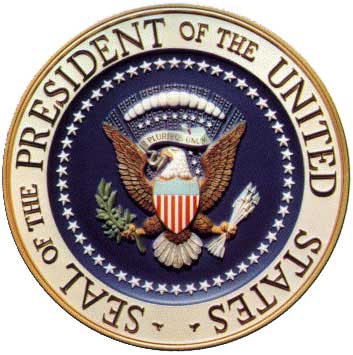 CANDIDATE A
 
Age:		51			White
Marital Status:	Married
Children:		4
Religion:		Christian-Baptist/Nondenominational
Education:	Home Schooled
		Internship with Law Firm
 
Work Experience:  Farmer, Store Clerk, Attorney
Military Experience:  National Guard-Captain (No Battle Experience)
Non-Profit Exp:	Pro Bono Law Work
 
Awards:  		None
Recognition:	Trial Attorney
		Presented cases before the Illinois Supreme Court 	

Political Experience:
		Lost six elections
		Elected State Legislature
		Elected U.S. Congress
		
Travel: 		United States
 
Publications:  	Newspaper interviews

https://en.wikipedia.org/wiki/Abraham_Lincoln
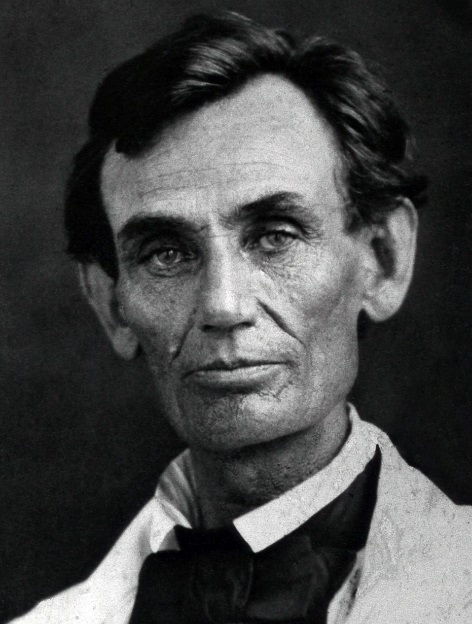 Abraham Lincoln
16th President
https://upload.wikimedia.org/wikipedia/commons/7/7e/Abraham_Lincoln_by_Byers,_1858_-_crop.jpg
CANDIDATE B
Age:		43			White
Marital Status:	Married (First Wife Died/Remarried)
Children:		6
Religion:		Christian-Dutch Rerformed
Education:	Home Schooled
		Harvard University-A.B.		
Work Experience:  Rancher, Civil Service Commission, 
		New York City Police Commissioner, 
		Assistant Secretary of the Navy
Military Experience:  New York National Guard-Captain, 
		U.S. Army-Lieutenant Colonel
Non-Profit Exp:  	Volunteered-Political Campaigns

Awards:  		None 	
Recognition:  	College Rowing & Boxing Teams

Political Experience:  
		Elected New York State Assembly (3 Terms)
		Lost Election as Mayor of New York City
		Elected Governor of New York

Travel:		United States, Europe

Publications:	13 Books-Navy History, Outdoor Life, History, Biographies

https://en.wikipedia.org/wiki/Theodore_Roosevelt
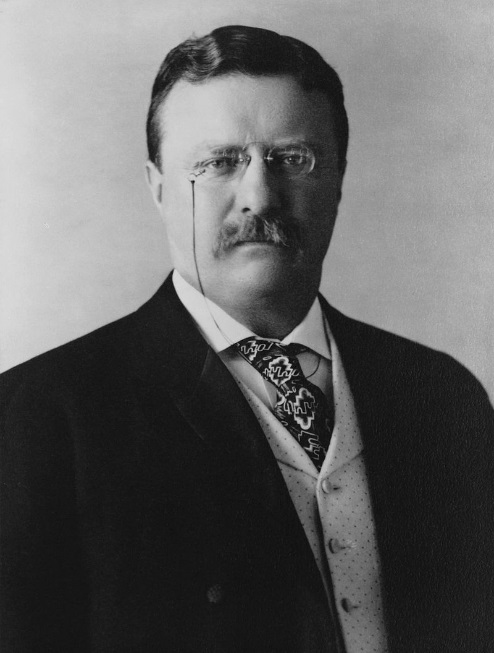 Theodore Roosevelt
26th President

https://en.wikipedia.org/wiki/Theodore_Roosevelt#/media/File:President_Theodore_Roosevelt,_1904.jpg
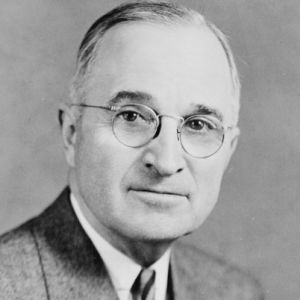 CANDIDATE C

Age:		60			White
Marital Status:	Married
Children:		1
Religion:		Christian-Presbyterian, Baptist
Education:	Independence High School-Independence, MO
		Spalding’s Commercial College (1 Semester)
		Kansas City Law School (2 Years Night Classes)

Work Experience:  Railroad Timekeeper, Farmer, Store Clerk,
		Salesman, Director-State/Federal Agency
Military Experience:  Missouri National Guard, U.S. Army 
		World War I-Artillery, & Army Reserve
Non-Profit Exp:  	Volunteered with local and state political campaigns

Awards:  		None 	
Recognition:  	None

Political Experience:  
		Elected to County Court Judge
		Elected U.S. Senate

Travel:		United States, Europe

Publications:	Newspaper Interviews

https://en.wikipedia.org/wiki/Harry_S._Truman
Harry S. Truman
33rd President

http://a2.files.biography.com/image/upload/c_fill,cs_srgb,dpr_1.0,g_face,h_300,q_80,w_300/MTE5NTU2MzE2MzkwNTI0NDI3.jpg
CANDIDATE D
Age:		53			White
Marital Status:	Married
Children:		4
Religion:		Christian-Baptist
Education:	Plains High School-Plains, GA
		Georgia Southwestern College
 		Georgia Tech
		U.S. Naval Academy-B.S.
 
Work Experience:  Peanut Farmer, U.S. Navy
Military Experience:  U.S. Navy-Officer, U.S. Navy Reserve
Non-Profit Exp:  	Volunteered with non-profit boards: 
		Schools, Libraries, Hospitals
 
Awards:  		Military Service Medals
Recognition:	High School Basketball Team, 3 Honorary Degrees 	
 
Political Experience:  
		Elected Georgia State Senate (2 Terms)
		Lost First Election as Governor
		Elected State Governor (2 Terms)
		 
Travel:  		United States, Europe, Asia
 
Publications:	Newspaper/Magazine Interviews

https://en.wikipedia.org/wiki/Jimmy_Carter
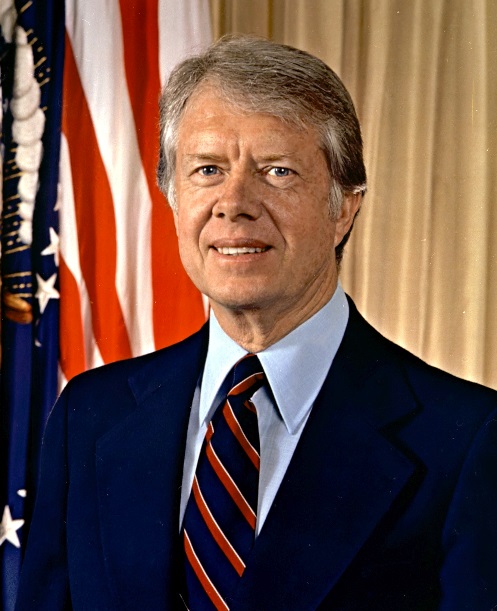 Jimmy Carter
39th President
https://en.wikipedia.org/wiki/Jimmy_Carter#/media/File:JimmyCarterPortrait2.jpg
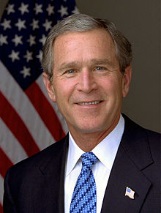 CANDIDATE E
 
Age:		49			White
Marital Status:	Married
Children:		2
Religion:		Christian-Episcopal, Methodist
Education:	Phillips Academy (High School)–Andover, MA.
		Yale University-B.A.
		Harvard Business School-M.B.A.	
			
Work Experience:  Owner-MLB Texas Rangers, Oil Industry
Military Experience:  National Guard (6 years)
Non-Profit Exp:  
 
Awards:  
Recognition:  	High School & College Baseball Teams
 
Political Experience:  
		Elected Governor of a Texas (Two-Terms)
		Advisor-George H. W. Bush Second Presidential Campaign	
		Volunteered-George H.W. Bush First Presidential Campaign
		Lost Election for State Representative
 
Travel:  		Europe, Middle East, U.S.
 
Publications:  

https://en.wikipedia.org/wiki/George_W._Bush
George W. Bush
43rd President

https://en.wikipedia.org/wiki/George_W._Bush
CANDIDATE F
Age:		48			Black
Marital Status:	Married
Children:		2
Religion:		Christian-United Church of Christ
Education:	Panahou High School-Hawaii
		Occidental College-Los Angeles, CA
		Columbia University-B.A.
		Harvard Law School-J.D.

Work Experience:  Business Corporation, Community Organizer, 
		Associate-Law Firms, Law Professor-
		University of Chicago Law School, Attorney
Military Experience:  None
Non-Profit Exp:  	Voter Registration Campaigns

Awards:  		None 	
Recognition:  	None

Political Experience:  
		Elected Illinois State Senate (2 terms)
		Lost Election as Illinois Congressman
		Elected U.S. Senate
		
Travel:		United States, Asia
Publications:	Book on Race Relations

https://en.wikipedia.org/wiki/Barack_Obama
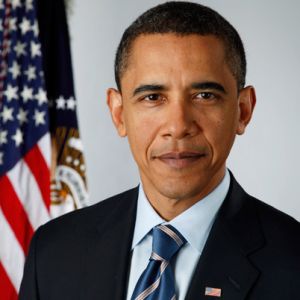 Barack Obama
44th President
http://a5.files.biography.com/image/upload/c_fill,cs_srgb,dpr_1.0,g_face,h_300,q_80,w_300/MTE4MDAzNDEwNzg5ODI4MTEw.jpg
SUMMARIZE LEARNING:
What are the official qualifications for the office of president?
What are some unspoken qualifications that should be considered? Why?
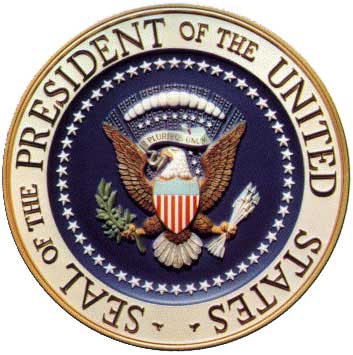